САМОСТОЯТЕЛЬНАЯ  ДЕЯТЕЛЬНОСТЬ ДЕТЕЙ В СТАРШЕЙ РАЗНОВОЗРАСТНОЙ ГРУППЕ

Воспитатель: Боровикова В.Н.
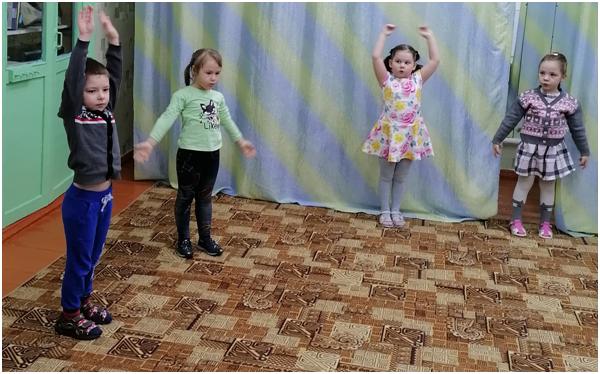 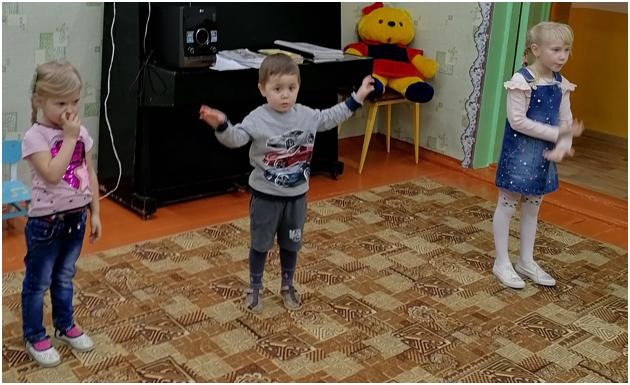 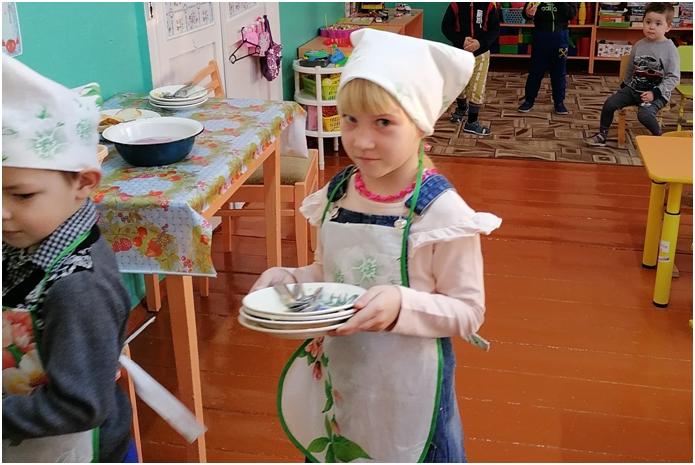 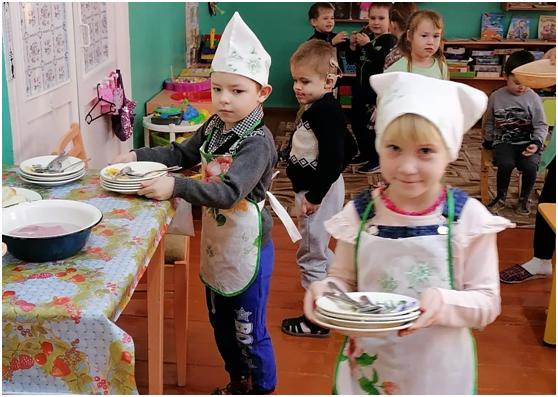 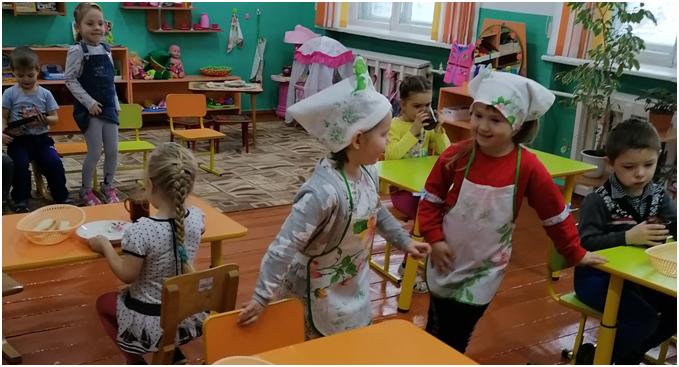 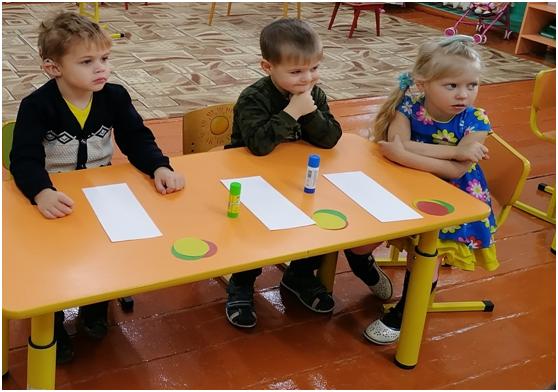 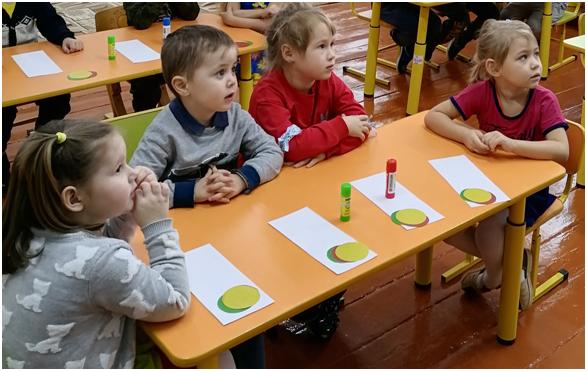 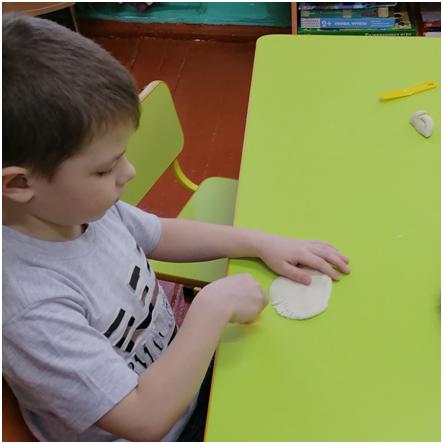 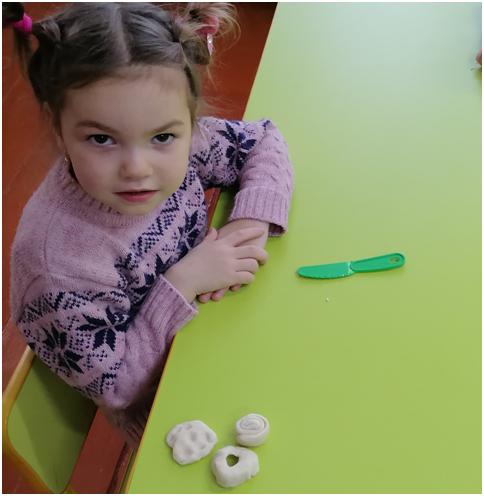